Epoch Posteriors
Sequential Modeler
Feature Extraction
TUH EEG
Corpus
Hidden Markov Models
S2
Sequential Modeler
S1
Post Processor
Output Gate
Output
Input Gate
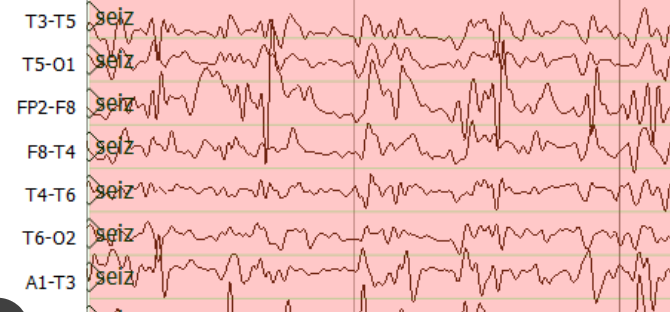 S4
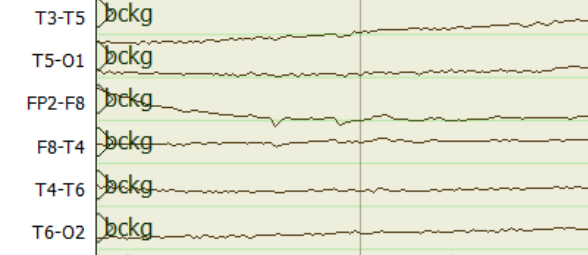 S3
Epoch Label
Finite State Machine for Language Model
Forget Gate
Learning Long-Term Dependencies with LSTM